Круглый стол«Оценка экономического эффекта от создания общего центра финансового обслуживания: жизнь главного бухгалтера после внедрения ОЦО»
Вопросы к обсуждению
Роль Главного бухгалтера в проекте перехода обслуживания в ОЦО.
Эффект внедрения общего центра обслуживания.
Главный бухгалтер в организационной структуре ОЦО
Вариант 1 – Сохранение позиции главного бухгалтера на уровне бизнес-единицы


?
Вариант 2 – Отсутствие главного бухгалтера на уровне бизнес-единицы
Эффект перехода на ОЦО
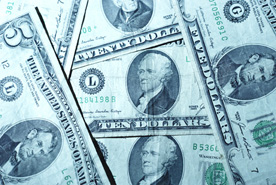 Сокращение затрат на рутинные операции 

Сокращение затрат на ИТ- инфраструктуру, внедрение и поддержку ИТ систем

Минимизация издержек по содержанию подразделений в операционных компаниях

Снижение издержек на обслуживающий персонал

Централизация и исключение дублирующих управленческих функций 

Упрощение документооборота предприятия

Сокращение сроков обработки заказов

Сокращение сроков выполнения работ
Спасибо за внимание